Simulation Team Journal Club:
How to Write Well-Defined Learning Objectives
April 1, 2023 – December 31, 2025
Journal Club for team members that provides various topics pertinent to simulation facilitation.  This Journal Club is designed to support those team members that design, develop, implement and debrief simulations. This article provides education and guidance on how to write well-defined learning objectives

Contact Person:  Gwen Wilke, MSN, RN, NPD-BC, RNC gwen.wilke@aah.org 

Objectives: ​​


Critically evaluate current literature in simulation in both academic and clinical health care settings.  Identify evidenced-based simulation practices in current literature to apply in personal practice settings. 

Target Audience:​  Nurses, Physicians


Registration: Click here to view the article and take the quiz

Commercial Support: None

Disclosure:​ The planners have indicated that there are no relevant financial relationships with any ineligible companies to disclose.
Accreditation Statement: 
In support of improving patient care, Advocate Aurora Health  is jointly accredited by the Accreditation Council for Continuing Medical Education (ACCME), the Accreditation Council for Pharmacy Education (ACPE), and the American Nurses Credentialing Center (ANCC), to provide continuing education for the healthcare team. 


Credit Statements:

American Nurses Credentialing Center (ANCC): Advocate Aurora Health designates this enduring activity for a maximum of (0.9) ANCC contact hours. Nurses should claim only the credit commensurate with the extent of their participation in the activity.
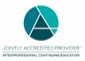 Created by Simulation Team Created 2/1/2023   Revised 3/1/2023 Post until 12/31/2025